انجمن جاواکاپ تقدیم می‌کند

دوره برنامه‌نويسی جاوا
رشته، آرایه‌ و چند داستان دیگرString, Array, and other Stories
صادق   علی‌اکبری
حقوق مؤلف
کلیه حقوق این اثر متعلق به انجمن جاواکاپ است
بازنشر یا تدریس آن‌چه توسط جاواکاپ و به صورت عمومی منتشر شده است، با ذکر مرجع (جاواکاپ) بلامانع است
اگر این اثر توسط جاواکاپ به صورت عمومی منتشر نشده است و به صورت اختصاصی در اختیار شما یا شرکت شما قرار گرفته، بازنشر آن مجاز نیست
تغییر محتوای این اثر بدون اطلاع و تأیید انجمن جاواکاپ مجاز نیست
سرفصل مطالب
ورودی کاربر
Scanner
کنترل نوع داده در جاوا
سایر ساختارهای کنترل جریان
switch
break & continue
رشته
آرایه
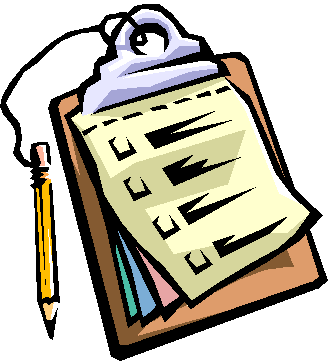 برنامه‌های کنسول
Console Applications
برنامه‌های کنسول
برنامه‌هایی که مبتنی بر ورودی و خروجی متنی هستند
در يک کنسول اجرا می‌شوند
مثلاً cmd در ویندوز و shell در لینوکس
ورودی و خروجی استاندارد
Standard input
ورودی با کمک صفحه کليد دريافت می‌شود
Standard Output
خروجی به صورت متنی در کنسول چاپ می‌شود
ما فعلاً برنامه‌ها را به صورت کنسولی می‌نویسیم
انواع ديگر برنامه‌ها بر مبنای همین اصول ساخته می‌شوند
Web applications, Desktop Applications
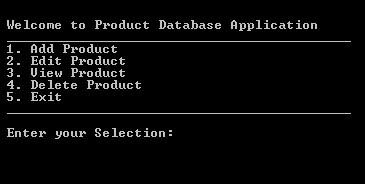 دريافت مقدار از ورودی
می‌دانيم که با کمک println خروجی چاپ می‌شود
System.out.println
چگونه از ورودی استاندارد استفاده کنیم؟
راه ساده: استفاده از Scanner و System.in
مثال:
Scanner scanner = new Scanner(System.in);
int n = scanner.nextInt();
double d = scanner.nextDouble();
برای استفاده از Scanner ، در اوايل برنامه عبارت زير را وارد کنید:
import java.util.Scanner;
مثال
import java.util.Scanner;
public class Rectangle {
	public static void main(String[] args) {
		Scanner scanner = new Scanner(System.in);
		int width = scanner.nextInt();
		int length = scanner.nextInt();
		long area = width*length;
		System.out.println(area);
		scanner.close();
	}
}
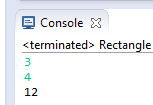 کنترل نوع
Type Checking
کنترل نوع
جاوا نوع داده‌ها را به دقت کنترل می‌کند
از برخی انتساب‌ها جلوگیری می‌کند
int intVal = 2;
long longVal = 12;

intVal = longVal;
longVal = intVal; 
intVal = (int)longVal;
× Syntax Error
OK
OK (Type Casting)
تبدیل مستقیم انواع داده
تبدیل نوع در جهت فلش‌ها ممکن است
همه تبدیل‌های دیگر نیازمند تبدیل صریح (Cast) هستند
نوع داده boolean قابل تبدیل نیست
نوع داده char یک نوع ویژه عددی است
byte
short
int
long
double
float
char
boolean
جدول تبدیل نوع داده‌ها
C : نیاز به تبدیل صریح (Cast)
Y* : تبدیل خودکار است ولی دقیق نیست
N : تبدیل ممکن نیست
Y : تبدیل به‌صورت خودکار و ضمنی توسط جاوا انجام می‌شود
مثال
int i;   float f;
i = 123456789; 
f = i; 
System.out.println(f);
i = (int) f;
System.out.println(i);

انواع داده اعشاری (double و float)، عملاً برآوردی تقریبی از اعداد را نگه می‌دارند
یک عدد صحیح بزرگ
تخمینی ازمقدار  i در f ذخیره می‌شود
خروجی: 1.23456792E8 (همان عدد صحیح بزرگ نیست)
خروجی: 123456792
چند نکته درباره اعداد اعشاری
مقدار مبهم (Double.NaN)
double n = 0.0/0.0;

مقدار بینهایت (Double. POSITIVE_INFINITY)
double inf = Double.MAX_VALUE*2;
بینهایت منفی (Double. NEGATIVE_INFINITY)
double inf = Double.MAX_VALUE*(-2);

نمایش مناسب اعداد اعشاری (Formatting)
System.out.format("min double = %5.2f", fvariable);
مقایسه اعداد اعشاری
مقایسه مستقیم اعداد اعشاری
استفاده از عملگر =‌ = یا != برای مقایسه اعداد اعشاری مناسب نیست 
اشتباهی رایج است
مثال:
  for (float f = 10f; f != 0; f -= 0.1) {
      System.out.println(f);
  }
روش بهتر:
  for (float f = 10f; f > 0; f -= 0.1) {
     System.out.println(f);
  }
یک حلقه بی نهایت (چرا این حلقه تمام نمی‌شود؟)
انتساب‌های عددی
سرریز انتساب اعداد صحیح: 
با انتساب یک عدد صحیح بزرگ در یک عدد صحیح از نوع ضعیف‌تر، خطای زمان اجرا رخ نمی‌دهد
بلکه خطای منطقی رخ می‌دهد (فقط بیت‌های کم‌اهمیت‌تر استفاده میشوند)، مثال:
long l = 123456789_123456789L;
int i = (int) l;
System.out.println(i);
سرریز انتساب اعداد اعشاری در اعداد صحیح: حداکثر عدد ممکن ذخیره می‌شود، مثال: 
   double d = 123456789_123456789D;
   int i = (int) d;
   System.out.println(i);
   System.out.println(Integer.MAX_VALUE);
خروجی: -1395630315
خروجی: 
2147483647
2147483647
کوييز
کوییز
کدام یک از خطوط برنامه زير اشکال نحوی دارد؟ به عبارت دیگر، کدام خط از این برنامه، خطای کامپایل (Syntax Error يا Compile Error) دارد؟ برای رفع این خطا چه باید بکنیم؟
public class Temp {
  public static void main(String[] args) {
    //salam
    int intValue = 2;
    float floatValue = 2;
    intValue = floatValue;
    floatValue= intValue;
  }
}
intValue = (int) floatValue;
[Speaker Notes: خط intValue = floatValue; زیرا نیاز به CAST دارد. برای اصلاح این خط باید بنویسیم؟ intValue = (int) floatValue;]
سایر ساختارهای کنترل جریان برنامه
Flow Control Structures
switch(x){
case a: folan();break;
case b: bahman();break;
...
}
ساختار Switch
جایگزینی برای ساختار if-else با ساختمانی بهتر
کاربرد: وقتی که شرط‌ها، بررسی تساوی یک مقدار با گزينه‌های مختلف است
اگر x برابر با a بود فلان‌کار را بکن، اگر x مساوی b بود بهمان‌کار را بکن و ...
انواع داده‌ای که در switch قابل استفاده هستند:
اعداد صحیح (int) و انواع داده قابل تبدیل به int
int, byte, short, char
در مثال فوق x نمی‌تواند از این انواع باشد: long, double, float, boolean
رشته (String) و enum
رشته: از نسخه 1.7 به بعد
درباره String و enum بعداً صحبت خواهیم کرد
مثالی برای Switch
switch (i) {
case 1:
		System.out.println(“YES");
		break;
case 2:
		System.out.println(“NO");
		break;
default:
		System.out.println(“Perhaps");
}
معادل همین switch-case با کمک if-else :
if(i==1)
   System.out.println(“Yes");
else if(i==2)
   System.out.println(“No");
else
   System.out.println(“Perhaps");
Scanner scanner = new Scanner(System.in);
boolean again = true;
while(again){
		System.out.println("1: Play");
		System.out.println("2: Setting:");
		System.out.println("3: Exit");
		System.out.print("Enter Your Choice:");
		int i = scanner.nextInt();
		switch (i) {
		case 1:
			play();	
			break;
		case 2:	
			setting(); 
			break;
		case 3:	
			again = false; 
			break;
		default: 
		System.out.println("Enter a valid number");
		}
}
مثالی دیگر برای Switch
دستور Break
این دستور اجرای یک حلقه را متوقف می‌کند
برنامه از حلقه خارج می‌شود
while(true){
		int nextInt = scanner.nextInt();
		if(nextInt == 0)
			break;
		...
}
دستور Continue
این دستور یک گام از اجرای حلقه را لغو می‌کند 
گام بعدی را از ابتدای حلقه ادامه می‌دهد.

	for(int i=0;i<10;i++){
		if(i==4)continue;
		System.out.println(i);
	}

نکته: تفاوت دستور continue در دو حلقه for و while
حلقه‌های تودرتو
Scanner scanner = new Scanner (System.in);
int nextInt;
do{
		nextInt = scanner.nextInt();
		for(int i=0;i<nextInt;i++){
			System.out.println(i);
		}
}while(nextInt>0);

سؤال: چگونه دستور break یا continue را برای یک حلقه خارجی‌تر اعمال کنیم؟
برچسب
استفاده از برچسب برای حلقه‌ها

outer: for (int i = 0; i < 10; i++)
	inner: for (int j = 0; j < 10; j++) {
		if (j == 2)
			break outer;
		else {
			System.out.println(i);
			System.out.println(j);
			continue inner;
		}
}
نکته روز
Tip of the Day
نکته روز: دندانه‌گذاری (Indentation)
int nextInt;
do{
nextInt = scanner.nextInt();
for(int i=0;i<nextInt;i++){
System.out.println(i);
}
}while(nextInt>0);
نکته روز: دندانه‌گذاری (Indentation)
int nextInt;
do{
		nextInt = scanner.nextInt();
		for(int i=0;i<nextInt;i++){
			System.out.println(i);
		}
}while(nextInt>0);
توضيحات (Comments)
خطوطی که توسط کامپايلر نادیده گرفته می‌شود
مفید برای اضافه کردن توضيحات
و يا حذف موقت بخشی از برنامه (بهتر است حجم اين نوع کامنت کم باشد)

کامنت يک خطی:	//This is a temporary variable
کامنت چندخطی:
			/*nextInt = scanner.nextInt();
for(int i=0;i<nextInt;i++){
		System.out.println(i);
} */
مثال از کامنت
public boolean isPrime(int number){
  if(number <1)
    return false;
  /*if(isEven(number))
    return false;
  */
  for(int i=2;i<number/2;i++)//searching for a divisible
    if(number%i==0)
      ...
رشته
String
رشته (String)
رشته: مجموعه‌ای از کاراکترها (مثلاً نام یک فرد)
کاراکتر (مقادیر ثابت رشته‌ای با ' شروع و تمام می‌شوند)
char ch = ‘ a ’;
char ch = ‘ 1 ’;
char ch = ‘ # ’;
رشته (مقادیر ثابت رشته‌ای با " شروع و تمام می‌شوند)
String st = “Ali”;
String st = “Salam123OK”;
String st = “1”;
String st = “ ”;
مثال
Scanner scanner = new Scanner(System.in);
String input;
input = scanner.next();
switch (input) {
case "Salam":
	System.out.println("Hi!"); break;
case "Khodahafez":
	System.out.println("Bye!"); break;
default:
	System.out.println("Ha?!"); break;
}
System.out.println(input);
متدهای رشته
رشته یک نوع داده اولیه (Primitive Data Type) نیست
برای کار با رشته‌ها، متدهایی تعريف شده است:
String input = "Ahay Salam Ahay Salam!!!";
char ch = input.charAt(0);
int i = input.indexOf("Salam");
int j = input.lastIndexOf("Salam");
String newS = input.replace("Salam", "chi shod");
String sth = newS + "che khabar? " + i ;
System.out.println(sth);
توضيح بیشتر درباره متدها و اشیاء و برنامه‌نویسی شیءگرا: بعداً!
A
5
16
Ahay chi shod Ahay chi shod!!!
Ahay chi shod Ahay chi shod!!!che khabar? 5
متدهای کار با رشته
charAt
concat 
startsWith
endsWith
indesxOf

lastIndexOf
replace
substring
length
equals
equalsIgnoreCase
contains
مانند عملگر + کار می‌کند
اولین رخداد رشته موردنظر را پیدا می‌کند
نکته
خروجی قطعه کد زیر چیست؟
	String str = "Gholi";
	str.replace("li", "lam");
	System.out.println(str);
توابعی ماند replace محتوای رشته را تغییر نمی‌دهند
بلکه یک رشته جدید را بر می‌گردانند
	String str = "Gholi";
	String replaced = str.replace("li", "lam");
	System.out.println(replaced);
خروجی: Gholi
خروجی: Gholam
سلسله مراتب داده‎ها
Bit
Byte
Character
Word
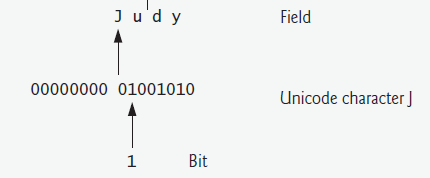 جاوا و یونیکد
جاوا از استاندارد یونیکد پشتیبانی می‌کند
Unicode character-set
روش قدیمی‌تر: ASCII
روش‎های مختلفی برای کدگذاری (encoding) یونیکد موجود است
که در جاوا پشتیبانی می‌شوند
مانند UTF8 ، UTF16 و UTF32
روش‌هایی غیر از Unicode هم در گذشته وجود داشت 
مانند Windows-1256
کاراکترهای ویژه جاوا
بعضی کاراکترها از کاراکترهای ویژه به شمار می‌روند
کاراکترهای ویژه با استفاده از کاراکتر \ نمایش داده می‌شوند
چند نمونه:
\n : خط جدید
\t : فاصله Tab
\ " : کاراکتر "
\ ' : کاراکتر '
\\ : خود کاراکتر \
String s = "He said \"OK!\" and left";
He said "OK!" and left
مثال: کاراکترهای ویژه جاوا
String s = "Salam!\nI am S\tA";
System.out.println(s);
خروجی:


s = “Salam\\ Ok\' Bye\"";
System.out.println(s);
خروجی:
Salam!
I am S		A
Salam\ Ok ' Bye"
آرایه
Array
آرایه (Array)
آرایه: مجموعه‌ای از داده‌های مرتبط به هم
همه این داده‌ها، از یک نوع داده هستند
طول آرایه ثابت است
طول آن یک بار و در زمان ایجاد، معین می‌شود
یک آرایه مثل مجموعه‌ای از متغیر‌ها است 
که هر متغیر در آن یک عنصر (element) نامیده می‌شود
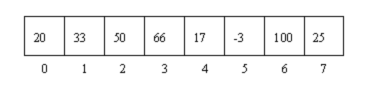 آرایه
همه مقادیر موجود در آرایه، یک نوع واحد دارند 
مثلاً همه int هستند
شماره ترتیبی هر عنصر در آرایه، اندیس (index) نامیده می‌شود
عناصر آرایه به همان ترتیب در حافظه جای داده می‌شوند
کل آرایه، یک نام دارد
آرایه
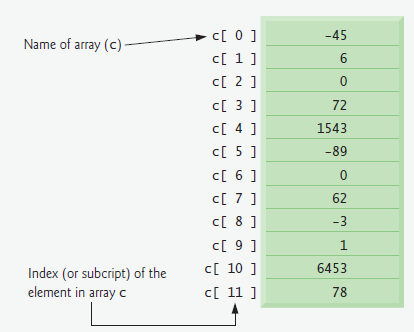 نمونه
ایجاد یک آرایه با 10 عنصر از نوع عدد صحیح
int[] array = new int[10];
int array[] = new int[10];
هر دو تعريف فوق صحیح است، ولی تعريف اول رایج‌تر و بهتر است
ایجاد آرایه ای با n عنصر کاراکتری
	char[] characters = new char[n];
تغییر مقدار عنصر پنجم
	array[5] = 12;
استفاده (بازیابی) از مقدار عنصر m اُم
	char ch = array[m];
مثال
Scanner scanner = new Scanner(System.in);
int n = scanner.nextInt();
double numbers[] = new double[n];
for(int i=0;i<n;i++){
		numbers[i] = scanner.nextDouble();
}
for(int i=0;i<numbers.length;i++){
		double d = numbers[i];
		System.out.println(d);
}
راه کوتاه ایجاد آرایه
char[] array = new char[3];
	array[0]  = 'a';
	array[1]  = 's';
	array[2]  = 't';
قطعه کد فوق، می‌تواند بدین صورت بازنویسی شود:
	char[] array = {'a','s','t'};
چند مثال دیگر:
int[] numbers = {1,2,3,5,9,123};
boolean[] b = {true, true, false, true};
آرایه‌های چند بعدی
int[][] matrix = new int[3][4];
matrix[2][3] = 2;
System.out.println(matrix[2][1]);
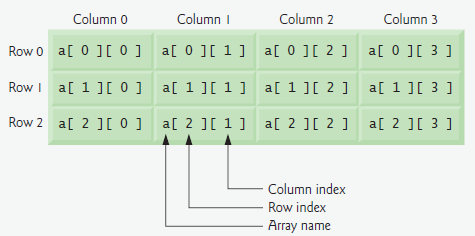 آرایه‌های چند بعدی نامتوازن
int[][] matrix = new int[3][];
matrix[0] = new int[2];
matrix[1] = new int [5];
matrix[2] = new int [4];
matrix[2][3] = 2;
System.out.println(matrix[2][1]);

matrix[0][3] = 2;//Runtime Error
ArrayIndexOutOfBoundsException
ارسال آرایه به متد (Parameter Passing)
public static void main(String[] args) {
		int[] array = {1,2,-4,0};
		System.out.println(max(array));
}
static int max(int[] numbers){
	if(numbers == null || numbers.length == 0)
		return -1;
	int max = numbers[0];
	for (int i = 1; i < numbers.length; i++) 
		if(max<numbers[i])
			max = numbers[i];
	return max;
}
پارامترهای آرایه چند بعدی
int determinant(int[][] matrix){…}
	int [][] matrix = { {1,2}, {3,4}} ;  
	int de = determinant(matrix);

void check(int[][] array){…}
	int [][] unbalanced = { {1,2}, {3,4,5,6,7,8}};  
	check(unbalanced);

boolean f(double[][][] cube){…}
نحوه ارسال آرایه به متد
آیا محتوای آرایه هنگام ارسال به متد کپی می‌شود؟
خیر.
اگر متدی دارای پارامتری از نوع آرایه باشد
عناصر آرایه در فراخوانی‌های متد کپی نمی‌شوند
یک ارجاع به آرایه، به متد فرستاده می‌شود
در آینده بیشتر در این باره صحبت می‌کنیم
int max(int[] numbers){...}
پیمایش روی آرایه
در بسياری از موارد، عملی روی تک‌تک اعضای آرایه انجام می‌شود
به این کار، پیمایش آرایه گفته می‌شود
این کار با کمک for قابل انجام است، مثلاً:
for (int i = 0; i < array.length; i++) 
   System.out.println(array[i]);
اما ساختار ساده‌تری هم برای پیمایش روی همه اعضای آرایه وجود دارد
که به آن for each گفته می‌شود:
for (String s : array) 
   System.out.println(s);
پیمایش (for each)
Type[] array = ...;
for (int i = 0; i < array.length; i++) {
   f(array[i]);
   ...
}
بازنویسی با کمک for each :
for (Type s : array) {
 f(s);
   ...
}
کوييز
کوییز 1
خروجی قطعه برنامه زير چیست؟
String name = "alireza";
System.out.println(
name.indexOf('a')+name.lastIndexOf("a")+name.length());
13
کوییز 2
خروجی قطعه برنامه زير چیست؟
String[] array = new String[2];
array[0]="a\t\n";
array[1]="atn";
int sum=0;
for (int i = 0; i < array.length; i++) {
   sum += array[i].length();
}
System.out.println(sum);
6
کوییز 3
در برنامه زير، for را با کمک for each بازنویسی کنید:
	(متغیر array از جنس String[] است)
for (int i = 0; i < array.length; i++) {
   sum += array[i].length();
}
for (String s : array) {
    sum += s.length();
}
تمرين عملی
تمرين عملی، برنامه‌ای بنویسیم که:
مقدار n را از کنسول بخواند و یک آرایه شامل n رشته از کنسول بخواند
یک عدد از کنسول بخواند: 
اگر این عدد یک بود، میانگین طول رشته‌ها را در یک متغیر ذخیره و چاپ کند
اگر این عدد دو بود، مجموع طول رشته‌ها را در یک متغیر ذخیره و چاپ کند
وگرنه فقط یک پیغام بدهد 
این فرایند تکرار شود، مگر این که یکی از رشته‌ها شامل عبارت exit باشد
استفاده از کامنت و تأکید روی indentation
[Speaker Notes: امکان ذخیره متغیر در داده‌های صحیح؟ مرور محدودیت در انتساب انواع داده
کاراکترهای خاص
استفاده از switch یا break/continue]
تمرين
تمرین (آرایه)
متدی بنویسید که عناصر یک آرایه از نوع عدد صحیح را مرتب کند.
متدی بنویسید که دو آرایه از اعداد را با یکدیگر مقایسه کند.
در صورت یکسان بودن عناصر آرایه‌ها مقدار true و در غیر این صورت مقدار false را برگرداند.
متدی بنویسید که دترمینان یک ماتریس را برگرداند.
ماتریس آرایه‌ای دوبعدی است که به عنوان پارامتر به متد فرستاده می‌شود.
تمرين (رشته)
متدی بنویسید که نام افراد را (به صورت آرایه‌ای از رشته‌ها) به عنوان پارامتر بگیرد و تعداد «سیّد»ها را برگرداند
(تعداد کسانی که اسمشان با seyyed شروع می‌شود)
متدی بنويسيد که مشخص کند پارامترش يک رشته «از دو سر مساوی» است يا خير
يعنی رشته‌ای که اگر از انتها بخوانيمش، با خودش مساوی شود
مثلاً radar یا hannah
جمع‌بندی
مرور و جمع‌بندی
نحوه خواندن ورودی از کنسول
ساختارها و دستوراتی مانند switch ، break ، continue
مفهوم توضیح (comment) در میان کد
مفهوم دندانه‌گذاری کد 
رشته
کاراکترهای خاص (مانند \n یا \t)
آرایه
مطالعه تکميلی
فصل‌های 5 و 7 از کتاب 
Java How to Program (Deitel & Deitel)

5. Control Statements: Part 2
7. Arrays and ArrayLists

تمرينهای فصل 5
جستجو کنيد و بخوانيد
کلمات و عبارات پیشنهادی برای جستجو:
Unicode
Character set
Encoding
Parameter Passing in Java
Call by value
Call by reference
java.io.Console
Java String Methods
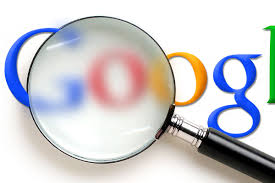 پايان